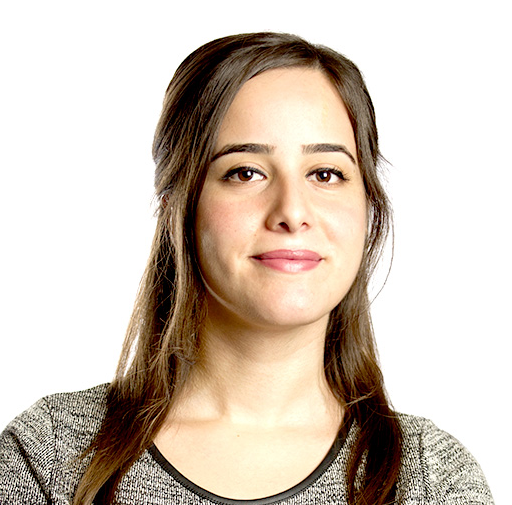 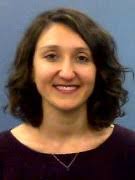 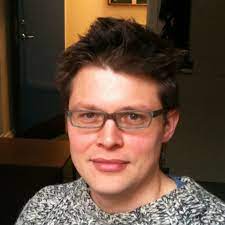 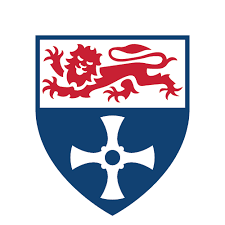 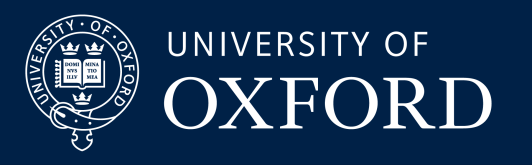 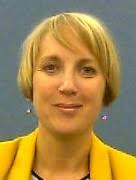 Teachers’ perceptions of Machine Translation as a pedagogical tool
British Association of Applied Linguistics, Northumbria University, 10th Sep 2020

Nick Riches, Elaine Lopez, Müge Satar Cohen, Saziye Tasmedir, Newcastle University

Project funded by AHRC Creative Multilingualism, via University of Oxford, grant RES/0352/7290
The situation
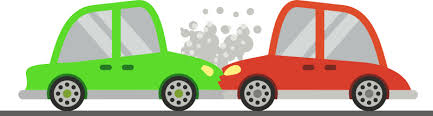 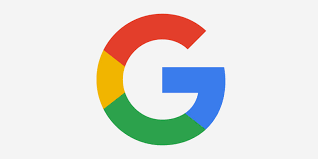 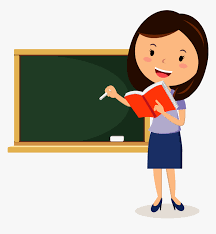 Pedagogical objections to translation and MT
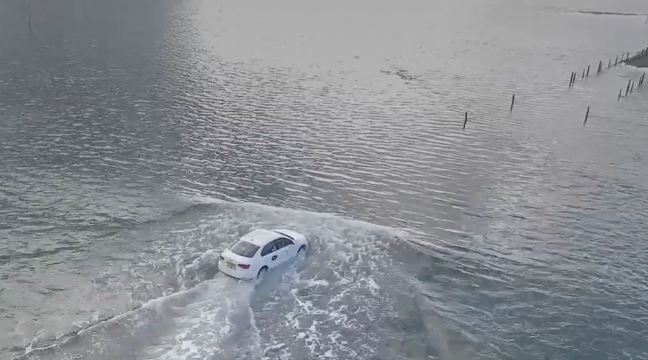 Beating the tide?
“while in the classroom the teachers try to keep the two languages separate, the learners in their own minds keep the two in contact” (Widdowson, 2003, p. 150, as cited by Cook, 2007).
L2 learners “instinctively” translate during writing tasks (Cohen et al. 2000)
Neural integration of different languages
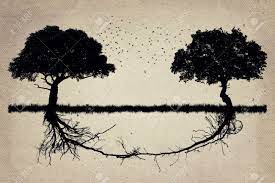 When we are exposed to more than one language the human mind ”naturally” integrates them, e.g.
Interference errors
RT data for naming tasks (Costa et al. 1999)
Advantages of translation
Given initial learners’ dependency on translation we should teach when translation is / is not a viable strategy
In the lexical domain, many teachers already do this, e.g. by highlighting “false friends” (SP. educado -> ENG. polite)
Why not in the syntactic domain?
Translation as a means of fostering intercultural awareness (Machida, 2011)
Translation as a means of fostering metalinguistic abilities
Learners versus teacher’s views of MT
Learners value MT for
(a) vocabulary expansion and
(b) writing (Clifford et al., 2013; Niño, 2009; Lee, 2020) 
Teachers are generally suspicious of MT due to
(a) Threats to academic integrity
(b) Threats to student motivation
(c) Undermining classroom activity (Clifford et al., 2013; Crossley, 2018; Ducar & Schocket, 2018; Lee, 2020)
Active engagement with MT is vital (Ducar & Shocket, 2018)
We cannot “google-proof” classrooms
Teachers need to directly engage with MT
Make classroom “google irrelevant”
Teach students about advantages and disadvantages of MT
Aims of the study
Proof of concept study
Feasibility / utility of a translation app with a focus on structure
Explore teachers attitudes towards this app
The social construction of technology (Kline & Pinch, 1996)
Technologies designed for one use are quickly adapted by communities of interest to serve other purposes.







A technology may “technically” be very useful, but will not be successful unless it is consistent with the aims and values of relevant communities.
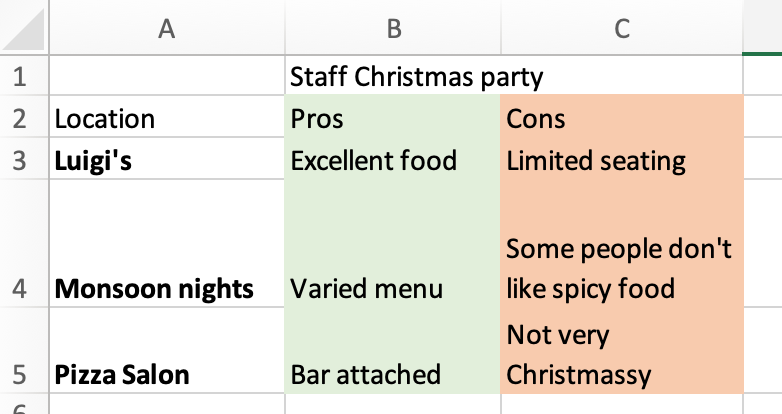 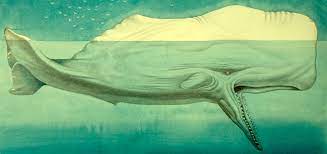 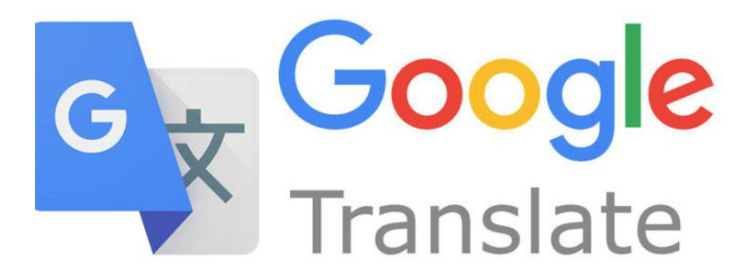 Commercial / Propietary
Moby Dick, Herman Melville
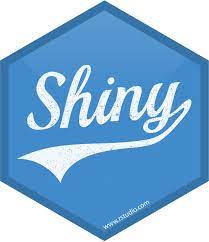 Free / open source (but charges for hosting)
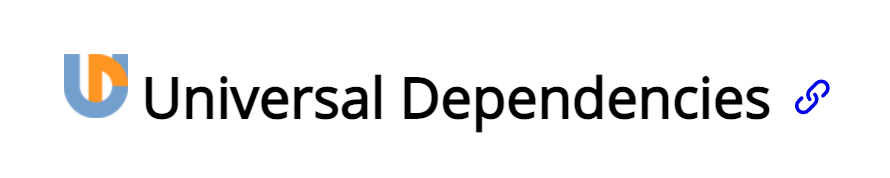 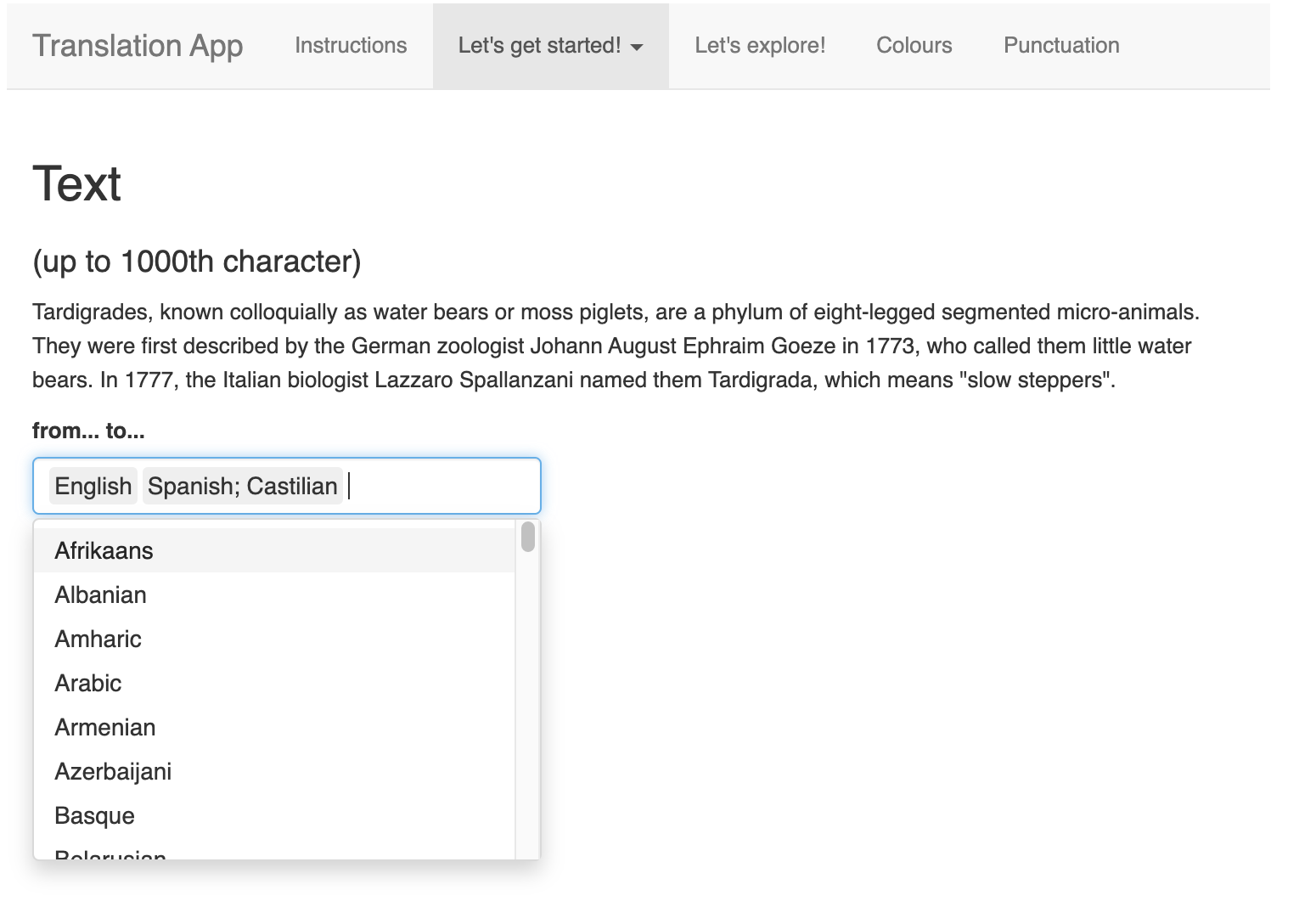 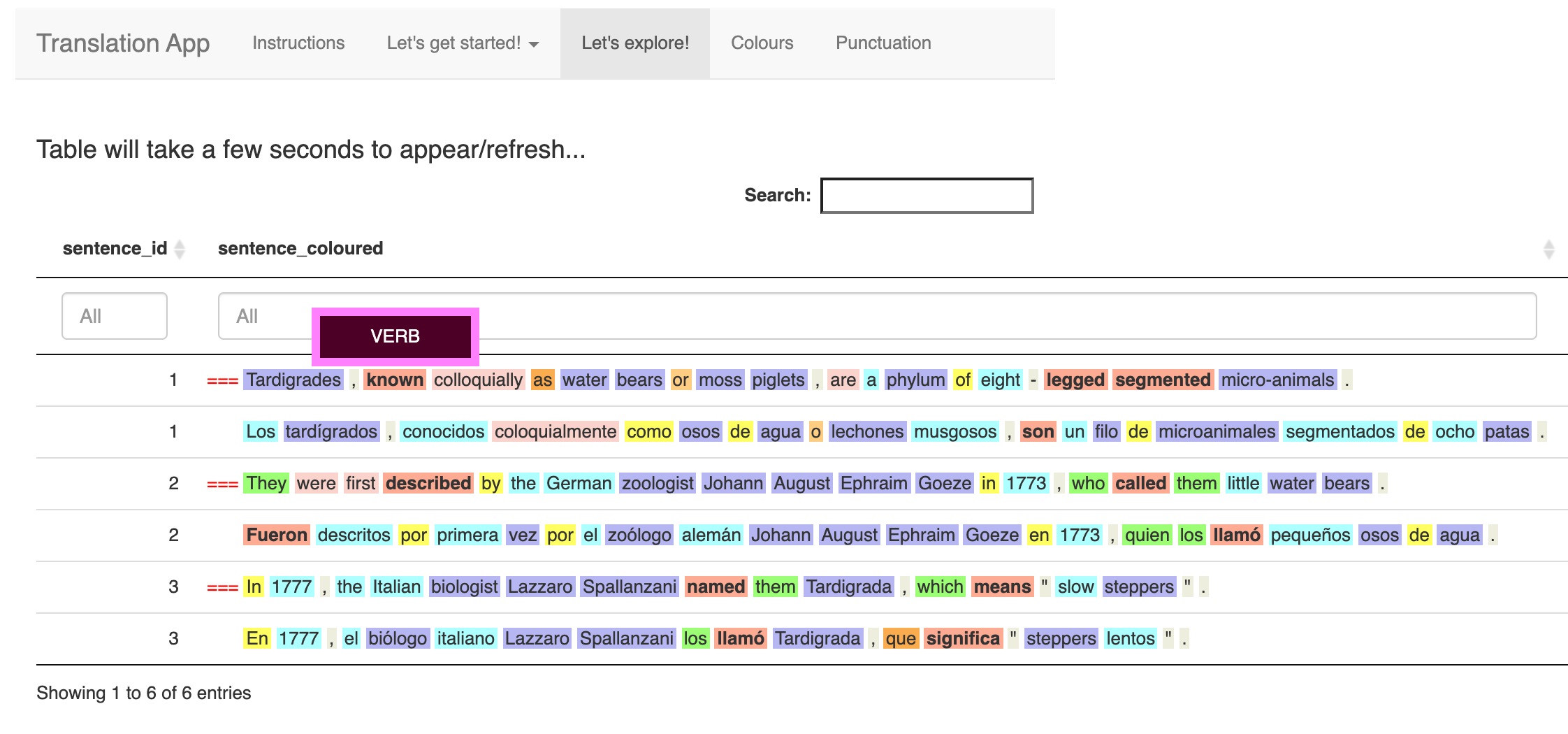 Participants
Focus group details
Transcription via Nvivo following Braun and Clarke’s (2006) six phase inductive thematic procedure
Focus group began with a general discussion of translation and MT in the classroom
App was introduced part-way through
Barriers to MT adoption in language teaching
Motivations towards MT adoption in language teaching
Feasibility of adopting the MT web app, Transpose, in teaching
Conclusions
Generally positive attitude towards role of (MT) translation, including at the sentence level. Possibly motivated by changes in the national curriculum
Generally positive attitude towards use of technology, though recognition of difficulties integrating with classroom practice – perhaps MT best for personal study?
Numerous suggestions incorporated into app, especially (a) translation to multiple languages (to help EAL individuals), (b) customization of colour schemes
Conclusions
Not suitable within a school classroom context, but may be well-suited to personal study
Possible benefits for higher-level students studying autonomously
NEXT STEPS
Possible application to higher education environment
Cook, G. (2007). A thing of the future: Translation in language learning. International Journal of Applied Linguistics, 17(3), 396–401. https://doi.org/10.1111/j.1473-4192.2007.00160.x
Cohen, A. D., Brooks-Carson, A. W., & Jacobs-Cassuto, M. (2000). Direct vs. translated writing: What students do and the strategies they use. University of Minnesota. Center for Interdisciplinary Studies of Writing.
Costa, A., Miozzo, M., & Caramazza, A. (1999). Lexical selection in bilinguals: Do words in the bilingual’s two lexicons compete for selection? Journal of Memory and Language, 41, 365–397.
Machida, S. (2011). Translation in Teaching a Foreign (Second) Language: A Methodological Perspective. Journal of Language Teaching & Research, 2(4).
 Clifford, J., Merschel, L., & Munné, J. (2013). Surveying the Landscape: What is the Role of Machine Translation in Language Learning? @tic. Revista d’innovació Educativa, 0(10), 108–121. https://doi.org/10.7203/attic.10.2228
Niño, A. (2009). Machine translation in foreign language learning: Language learners’ and tutors’ perceptions of its advantages and disadvantages. ReCALL, 21(2), 241–258. https://doi.org/10.1017/S0958344009000172
Lee, S.-M. (2020). The impact of using machine translation on EFL students’ writing. Computer Assisted Language Learning, 33(3), 157–175. https://doi.org/10.1080/09588221.2018.1553186
Ducar, C., & Schocket, D. H. (2018). Machine translation and the L2 classroom: Pedagogical solutions for making peace with Google translate. Foreign Language Annals, 51(4), 779–795. https://doi.org/10.1111/flan.12366
Kline, R., & Pinch, T. (1996). Users as Agents of Technological Change: The Social Construction of the Automobile in the Rural United States. Technology and Culture, 37(4), 763–795. https://doi.org/10.2307/3107097